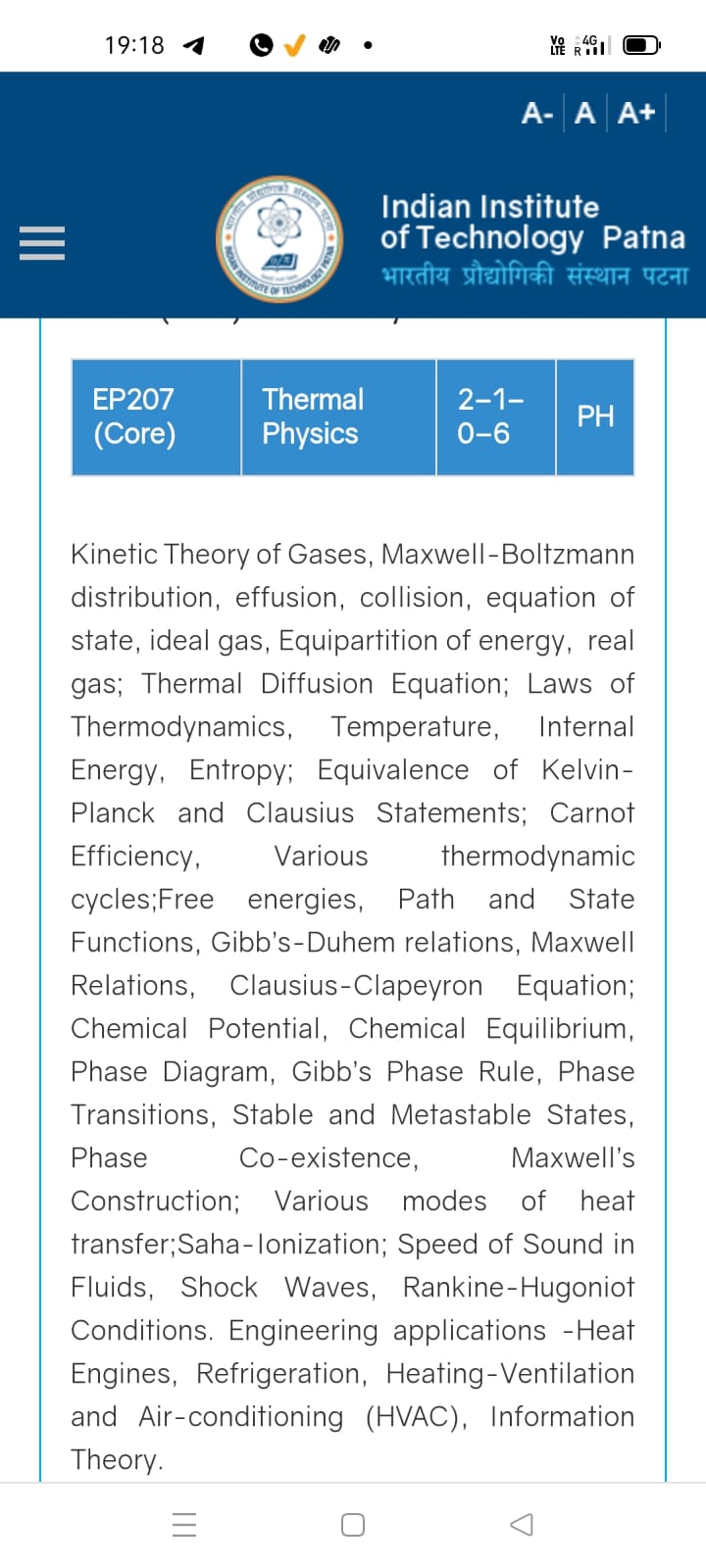 Season 2, Lecture 2 (S2,L2):
Kinetic Theory of gases
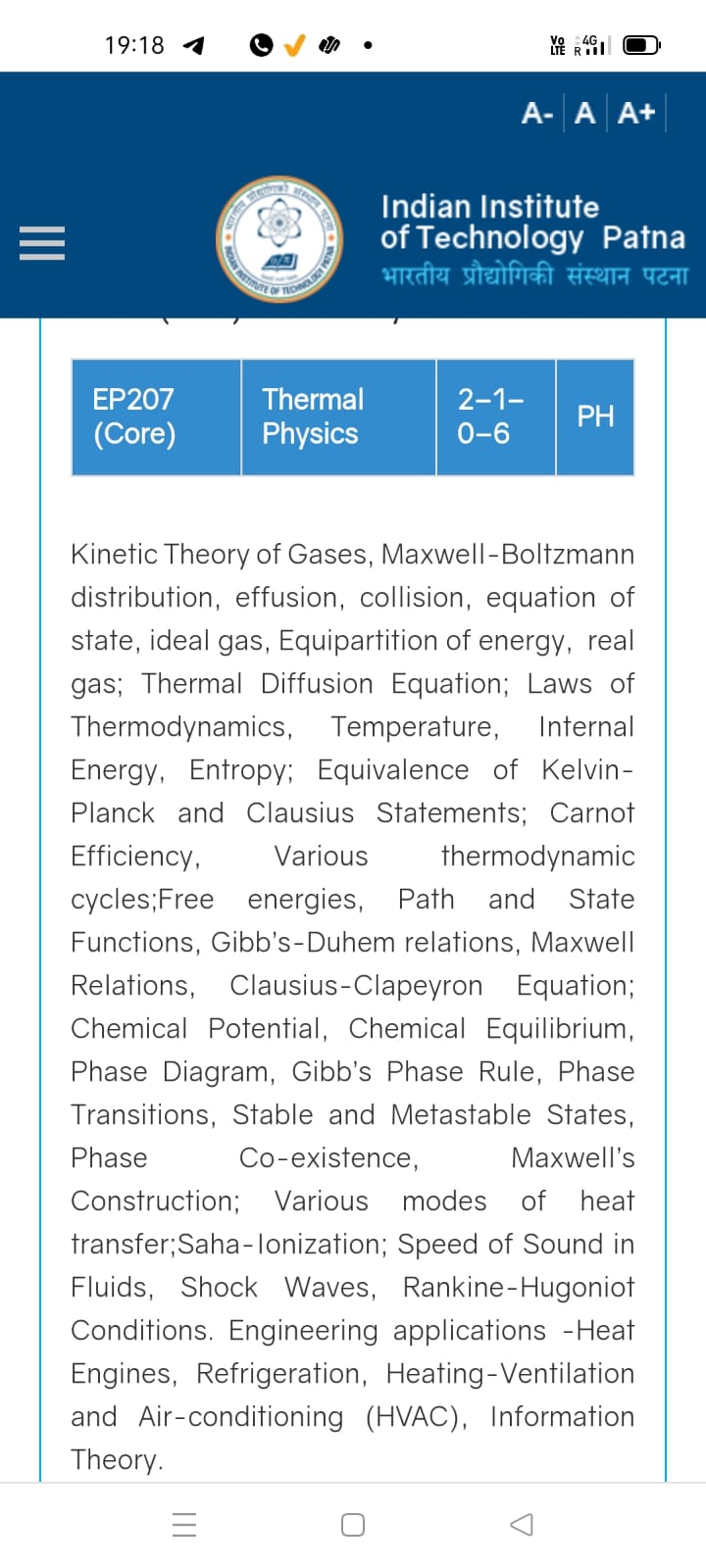 The Approximation
Classical gas
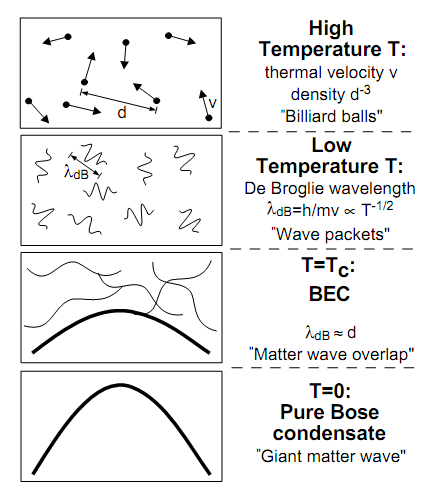 Quantum gas
Larger T
Lower density
Finding a distribution function
Attendance: 75% mandatory
Kinetic Theory of Gases
Avagrado and Loschmidt – 19th century
“Kinetic theory of gas is a microscopic theory which concerns itself with the average motion of
atoms and their collisions with wall and other objects in order to calculate the equation of the 
state for the ideal gas”
Kinetic theory of gas is limited to monoatomic gas with many assumption’s made on the
behavior of ideal gas
Kinetic Theory of Gas: It’s assumptions
Molecules are moving in all random directions
Treat molecules as point classical particles, since size of molecules are much smaller compared to their intermolecular
distance
No interaction between the molecules
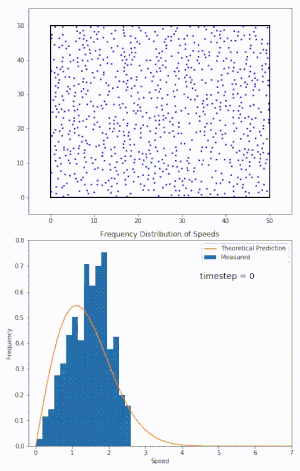 N
No forces of attraction or repulsion 
between molecules
Gas is under equilibrium condition
V
No gravity
Only elastic collisions
Uniform distribution of atoms such that N/V is a constant  (homogenous)
dV is very small compared to V, still it can have large number of molecules in dN
Kinetic Theory of Gas: It’s assumptions
Molecules can have any speed’s between 0 to infinity
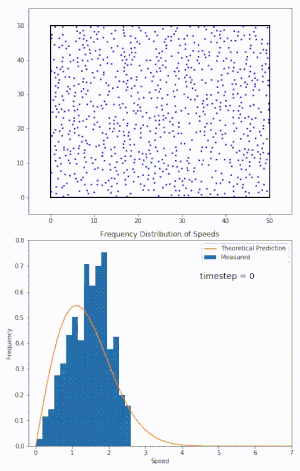 N
V
Velocity distribution and distribution function
Kinetic theory adopts Maxwell-Boltzmann distribution function which is used to determine 
how many molecules are moving between velocities v and v + dv
1
Maxwell-Boltzmann Distribution: Kinetic Theory
how many molecules are moving between velocities v and v + dv
y
Random motion in all directions
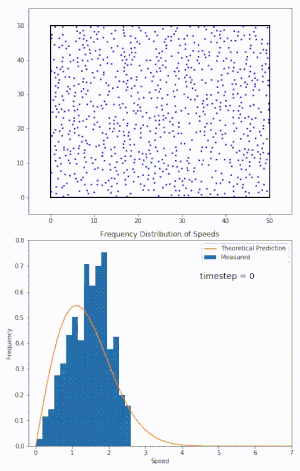 N molecules
x
z
Collisions with wall is always 
Perpendicular and only linear
Velocity components are completely independent
And completely Isotropic
For convenience
Position space to Velocity space
Let us consider a small region of space
Let us consider a small infinitesimal region of space
“N” molecules
in container
how many molecules are moving between 
velocities v and v + dv?
Maxwell’s velocity distribution function and assumption’s
Maxwell’s velocity distribution function and assumption’s
A
2